LES DIAPOSITIVES SUIVANTES

SONT MODIFIABLES

(MASQUE DES DIAPOSITIVES)
ZONE SURVEILLÉE
BLEUE
Accès réglementé
Risque d’exposition INTERNE
ZONE SURVEILLÉE
BLEUE
Accès réglementé
Risque d’exposition EXTERNE
ZONE SURVEILLÉE
BLEUE
Accès réglementé
Risque d’exposition 
EXTERNE et INTERNE
ZONE CONTRÔLÉE
VERTE
Accès réglementé
Risque d’exposition INTERNE
ZONE CONTRÔLÉE
VERTE
Accès réglementé
Risque d’exposition EXTERNE
ZONE CONTRÔLÉE
VERTE
Accès réglementé
Risque d’exposition 
EXTERNE et INTERNE
ZONE CONTRÔLÉE JAUNE
Accès spécialement réglementé
Risque d’exposition INTERNE
ZONE CONTRÔLÉE JAUNE
Accès spécialement réglementé
Risque d’exposition EXTERNE
ZONE CONTRÔLÉE JAUNE
Accès spécialement réglementé
Risque d’exposition 
EXTERNE et INTERNE
ZONE CONTRÔLÉE ORANGE
Accès spécialement réglementé
Risque d’exposition INTERNE
ZONE CONTRÔLÉE ORANGE
Accès spécialement réglementé
Risque d’exposition EXTERNE
ZONE CONTRÔLÉE ORANGE
Accès spécialement réglementé
Risque d’exposition 
EXTERNE et INTERNE
ZONE CONTRÔLÉE 
ROUGE
Accès interdit
Risque d’exposition INTERNE
ZONE CONTRÔLÉE 
ROUGE
Accès interdit
Risque d’exposition EXTERNE
ZONE CONTRÔLÉE 
ROUGE
Accès interdit
Risque d’exposition 
EXTERNE et INTERNE
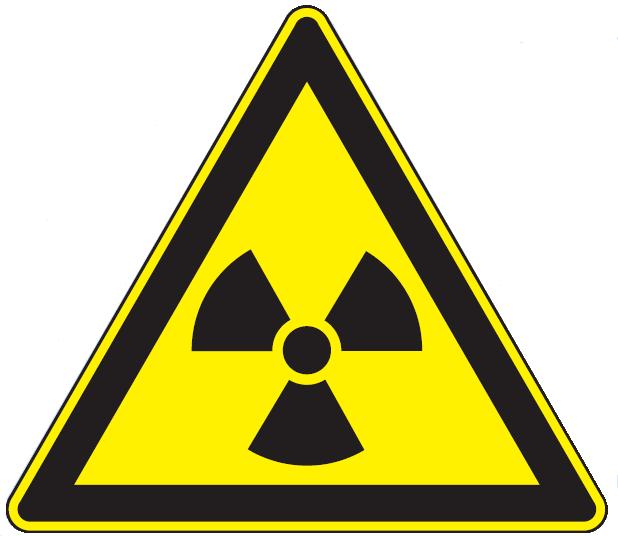 Danger ! Source de rayonnements ionisants
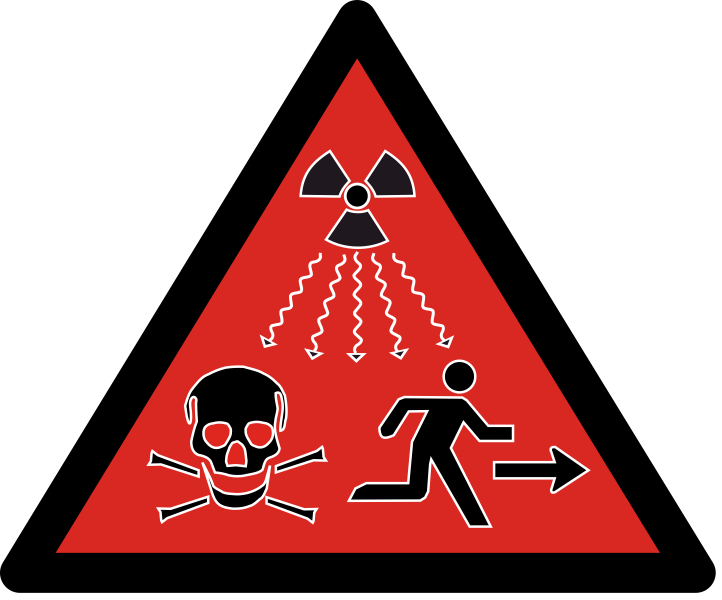